المناخ والموارد
مناطق ذات مناخ معتدل
مناطق صحراوية
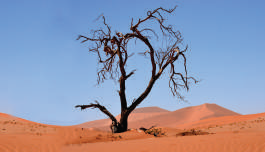 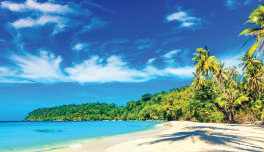 الوحدة الرابعة
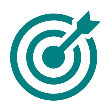 الدراسات الاجتماعية والمواطنة
الخرائط والسكان
4
تتنوع المناطق المناخية على سطح الأرض
توزيع السكان ( العوامل الطبيعية : المناخ والموارد)
يقل وجود السكان في المناطق الصحراوية
يكثر السكان في المناطق ذات المناخ المعتدل
المناخ :
بين حارة ومعتدلة وباردة
وذلك بسبب قلة الأمطار
أ
مناطق ذات مناخ معتدل
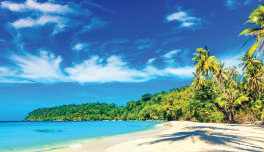 الوحدة الرابعة
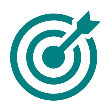 الدراسات الاجتماعية والمواطنة
الخرائط والسكان
4
المناخ :
تنوع المحاصيل الزراعية فيها
أنها غير مكلفة اقتصادياً
سهولة التكيف معها
أسباب ارتفاع كثافة السكان في المناطق ذات المناخ المعتدل
أ
مناطق ذات مناخ معتدل
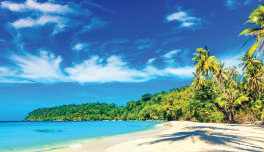 الوحدة الرابعة
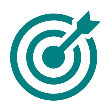 الدراسات الاجتماعية والمواطنة
الخرائط والسكان
4
المناخ :
وكذلك التي تكثر فيها الأمطار
حيث درجة الحرارة والرطوبة معتدلتين
يسكن أكثر من 80% من سكان  العالم في المناطق ذات المناخ المعتدل
أ
تجدنا  في جوجل
المناطق الصحراوية
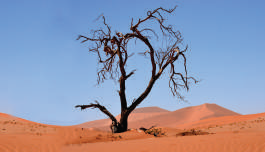 الوحدة الرابعة
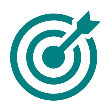 الدراسات الاجتماعية والمواطنة
الخرائط والسكان
4
المناخ :
صعوبة التكيف معها ( ارتفاع الحرارة أو شدّة البرودة )
أنها مكلفة اقتصادياً ( بحاجة للتبريد والتدفئة )
قلة الأمطار وقلة المحاصيل الزراعية
1
2
3
أسباب انخفاض كثافة السكان في المناطق ذات المناخ القاسي :
أ
الوحدة الرابعة
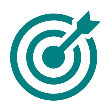 الدراسات الاجتماعية والمواطنة
الخرائط والسكان
4
الجواب
خطأ
نشاط 1
يبتعد الإنسان عن المناطق الاستوائية بسبب ارتفاع رطوبة الجو
تزداد الكثافة السكانية في المناطق القطبية
تقل الكثافة السكانية في الصحاري الحارة
أضع صح أمام العبارة الصحيحة وخطأ أمام العبارة غير الصحيحة
أ
أ
أ
صح
الجواب
الجواب
صح
أشكال التضاريس
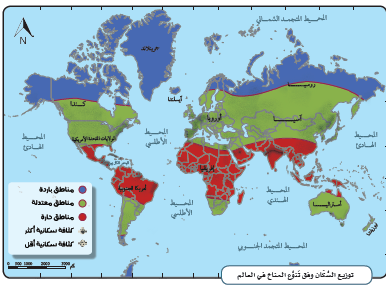 الوحدة الرابعة
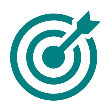 الدراسات الاجتماعية والمواطنة
الخرائط والسكان
4
تتنوع المحاصيل الزراعية في المناطق الشديدة البرودة
نشاط 1
أضع صح أمام العبارة الصحيحة وخطأ أمام العبارة غير الصحيحة
أ
خطأ
أشكال التضاريس
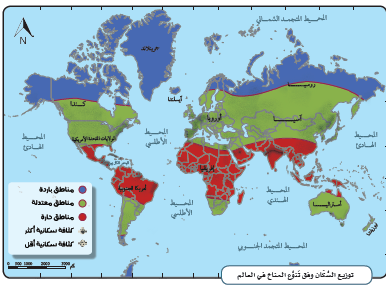 الوحدة الرابعة
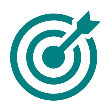 الدراسات الاجتماعية والمواطنة
الخرائط والسكان
4
يتنوع المناخ في قارة أمريكا الشمالية بين مناطق باردة في الشمال مما أدى إلى قلة عدد السكان فيها
استنتج تأثير المناخ في قارة أمريكا الشمالية ؟
أما المناطق الوسطى مناخها معتدل أدى إلى كثافة سكانية أكثر
يتنوع المناخ في قارة أمريكا الشمالية بين مناطق باردة في الشمال مما أدى إلى قلة عدد السكان فيها
ب
والمناطق الجنوبية مناطق حارة أدى إلى كثافة سكانية أقل
مناطق الموارد الطبيعية
الوحدة الرابعة
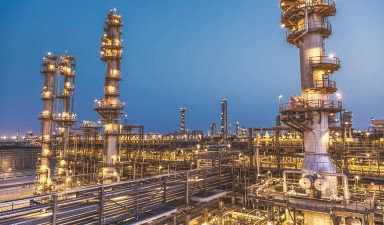 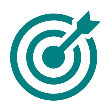 الدراسات الاجتماعية والمواطنة
الخرائط والسكان
4
توزيع السكان ( العوامل الطبيعية : المناخ والموارد)
لتلبية احتياجات الإنسان وبناء حضارته
هي كل ما أودعه الله تعالى في الطبيعة من مخزون
للموارد الطبيعية أثر في زيادة الكثافة السكانية
الموارد الطبيعية :
أ
موارد طبيعية حيوية
الوحدة الرابعة
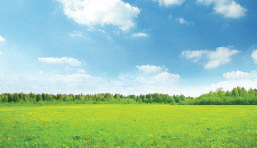 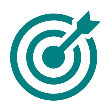 الدراسات الاجتماعية والمواطنة
الخرائط والسكان
4
الموارد الحيوية : وتتضمن الموارد التي تتجدد ذاتياً
وهي موارد لا تنتهي إذا استعملها الإنسان باعتدال
الموارد الطبيعية تقسم إلى نوعين :
ومنها : النباتات والحيوانات والرياح
ب
1-
مناطق الموارد الطبيعية
الوحدة الرابعة
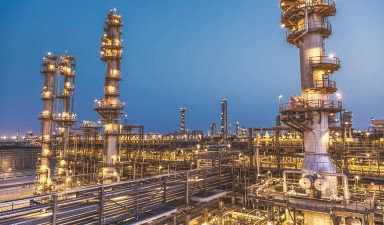 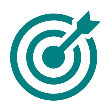 الدراسات الاجتماعية والمواطنة
الخرائط والسكان
4
الموارد غير الحيوية : وتتضمن الموارد غير المتجددة
وهذه الموارد ما يُؤخذ منها لا يُعوض منها : الحديد والنفط والفحم الحجري
الموارد الطبيعية تقسم إلى نوعين :
وهي موجودة في الطبيعة بمقادير ثابتة
ب
2-
مناطق الموارد الطبيعية
موارد طبيعية حيوية
الوحدة الرابعة
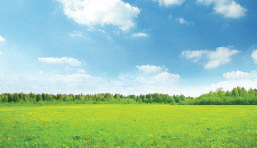 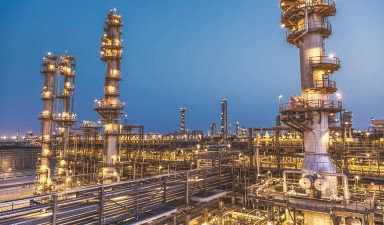 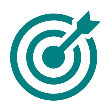 الدراسات الاجتماعية والمواطنة
الخرائط والسكان
4
توافر الخدمات وسهولة الحياة
أسباب ارتفاع كثافة السكان في المناطق ذات الموارد الطبيعية
انخفاض أسعار السلع المنتجة
توافر فرص العمل والوظائف و المهن
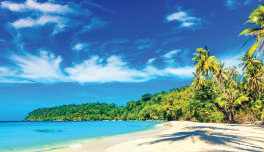 المناطق القطبية
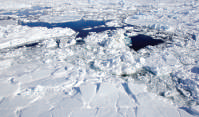 الوحدة الرابعة
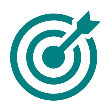 الدراسات الاجتماعية والمواطنة
الخرائط والسكان
4
مناطق ذات مناخ معتدل
نشاط 2
2- زيادة أعداد الوافدين لمدينة الظهران في المملكة العربية السعودية
1- قلّة السكان في منطقة شمال ألاسكا
لأنها من المناطق الباردة, حيث تنخفض درجة الحرارة عن درجة التجمد بكثير لذا تقل الكثافة السكانية فيها
علل ما يأتي :
أ
لأنها مدينة صناعية تتوافر فيها فرص العمل والوظائف والمهن
مناطق الموارد الطبيعية
مناطق ذات مناخ معتدل
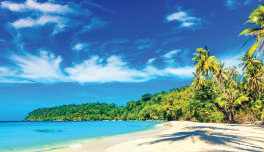 الوحدة الرابعة
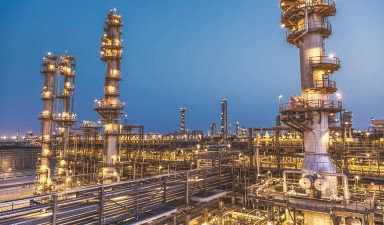 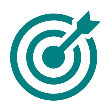 الدراسات الاجتماعية والمواطنة
الخرائط والسكان
4
نشاط 2
3- زيادة كثافة السكان في المناطق ذات التربة الخصبة
علل ما يأتي :
أ
لقيام حرفة الزراعة في هذه المناطق والتي تحتاج لقدر كبير من العمالة
التوزع السكاني في العالم وفق تنوع التضاريس
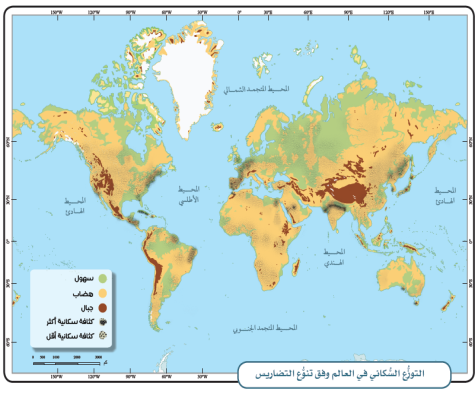 الوحدة الرابعة
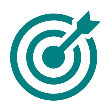 الدراسات الاجتماعية والمواطنة
الخرائط والسكان
4
الجواب
تزداد الكثافة السكانية في المناطق الغنية بالموارد الطبيعية
نشاط 2
استنتج العلاقة بين توزع الموارد الطبيعية وتوزع السكان في العالم
أ
الجواب
وذلك لتوفر الخدمات وفرص العمل وانخفاض أسعار السلع
جميع الحقوق محفوظة لموقع حلول اون لاين يحق لك الاستخدام والتعديل عليها كما تشاءلكن يحرم بيعها او نشرها في المواقع الاخرى
انتهى الدرس